REFLEKSI  PRESTASI DAN BUDAYA OLAHRAGA
DALAM PERSPEKTIF ILMU KEOLAHRAGAAN
YANG INOVATIF
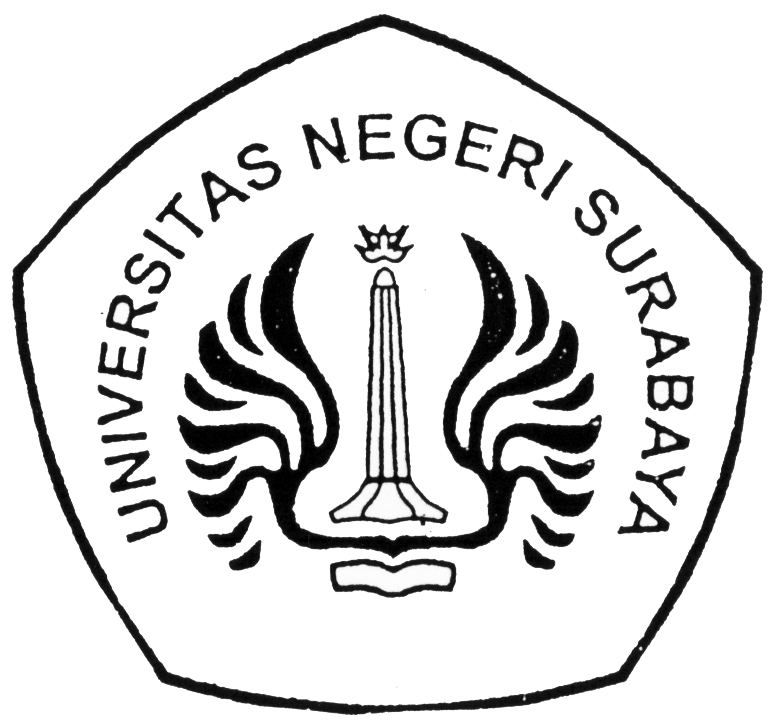 OLEH :
Prof Dr. Hari Setiono M.Pd
Direktur Sports Science dan Fitness Center
Universitas Negeri Surabaya
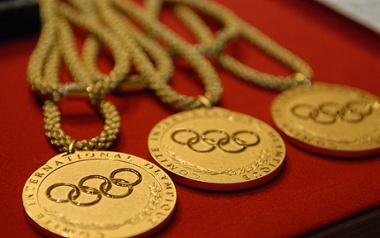 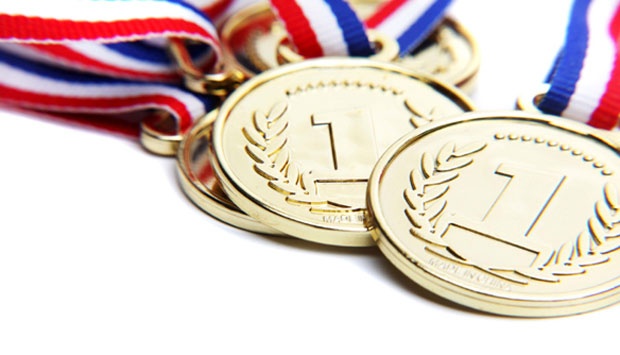 Disampaikan pada :
SEMINAR NASIONAL KEOLAHRAGAAN
UNIVERSITAS NEGERI YOGYAKARTA
31 OKTOBER 2016
WAWASAN  BERPIKIR
DARI MANA HARUS 
       DIMULAI ???
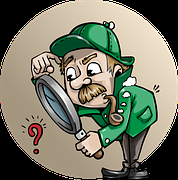 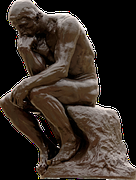 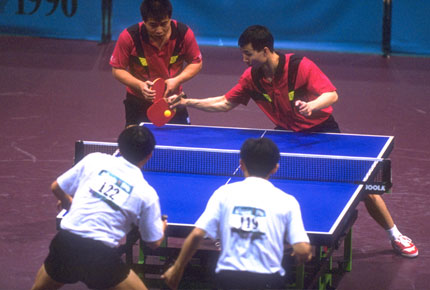 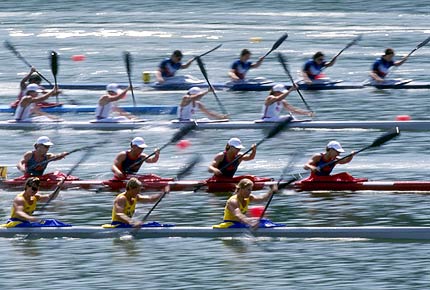 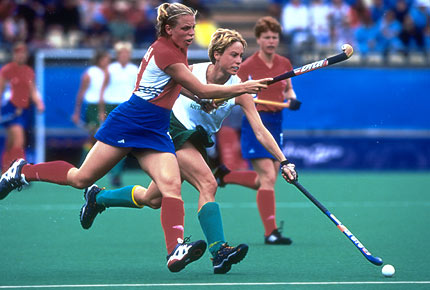 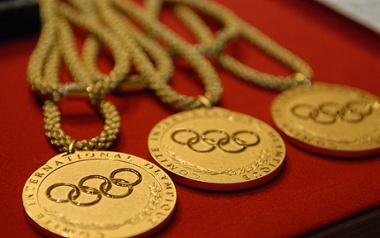 PRESTASI OLAHRAGA  ?
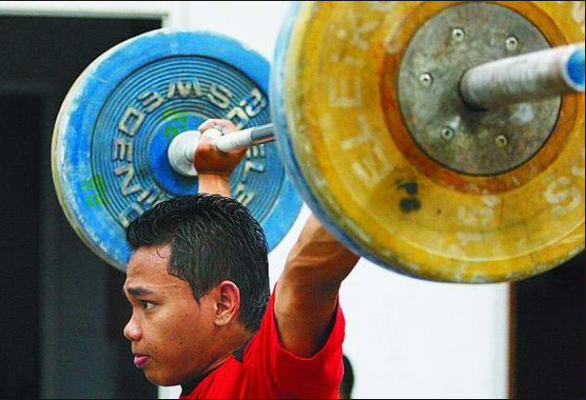 Olahraga Prestasi adalah olahraga yang membina dan mengembangkan olahragawan secara terencana, berjenjang, dan berkelanjutan melalui kompetisi untuk mencapai prestasi dengan dukungan ilmu pengetahuan dan teknologi keolahrgaan
PEROLEHAN MEDALI 
      PADA EVENT OLYMPIC
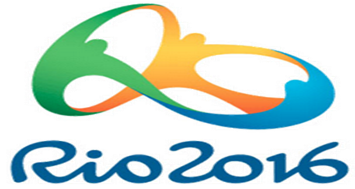 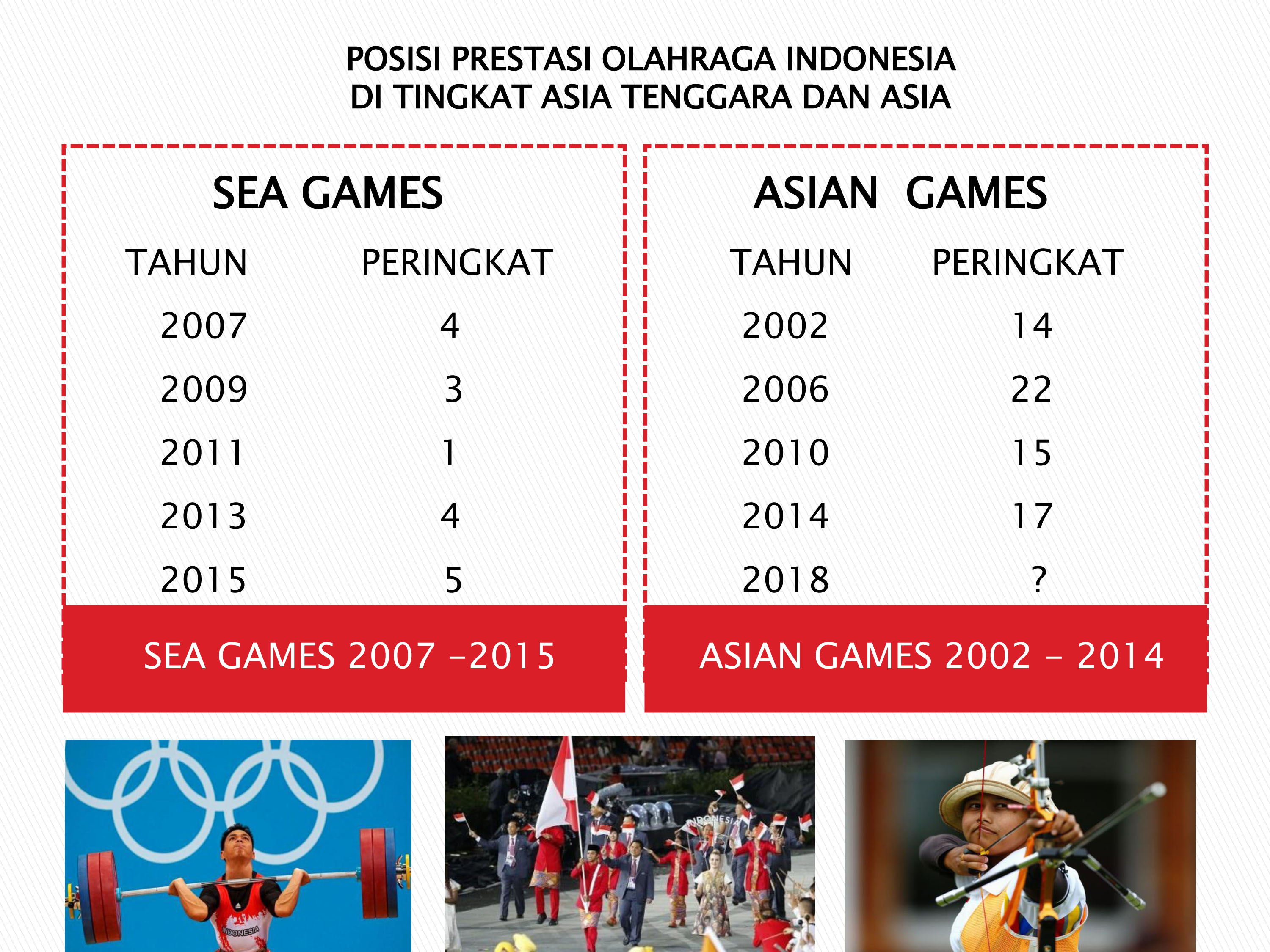 3
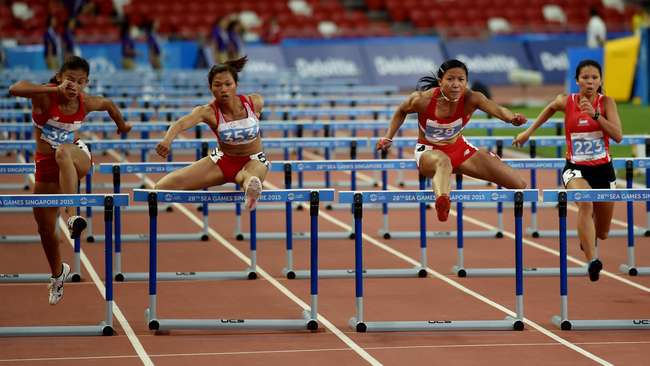 4
ANALISA PERHITUNGAN MEDALI PON
TENAGA KEOLAHRAGAANPasal 63
PELATIH
GURU/DOSEN
WASIT/JURI
MANAJER, PROMOTOR
PEMANDU / PENYULUH
INSTRUKTUR
TENAGA MEDIS
AHLI GIZI
AHLI BIOMEKANIKA
PSIKOLOG
atau sebutan lain yang sesuai dengan kekhususannya serta berpartisipasi dalam menyelenggarakan kegiatan olahraga
ilmu pengetahuan dan teknologi keolahragaan
PP. 16 . PASAL 75.
Pengembangan ilmu pengetahuan dan teknologi keolahragaan secara terencana  dan berkelanjutan,  dilakukan melalui :
Penyusunan rencana dan program nasional pengembangan ilmu pengetahuan dan teknologi keolahragaan.
Pengkajian, penelitian dan pengembangan
Uji coba ilmu pengetahuan dan teknologi keolahragaan
Alih teknologi keolahragaan
Diseminasi dan sosialisasi hasil penelitian dan pengembangan
Pemanfaatan hasil penelitian dan pengembangan
Analisis dan evaluasi program dan dampak hasil penelitian dan pengembangan ilmu pengetahuan dan teknologi keolahragaan
KONDISI / PERMASALAHAN
Jumlah dan kualitas tenaga Pendukung keolahragaan yang masih rendah  
Jumlah Tenaga Pendukung keolahragaan yang kurang dan kualitas yang relatif masih rendah serta penyebarannya yang tidak merata  
3. 	Rendahnya profesionalisme SDM Keolahragaan   
Sistem penyelenggraan pendidikan/penataran pelatihan Ketenagaan pendukung  yang tidak berjenjang dan belum mengacu pada standar program penataran/pelatihan yang ada 
Masih belum dimilikinya standar kompetensi tenaga keolahragaan secara nasional
6. 	Sistem akreditasi keolahragaan nasional yang masih lemah
Masih rendahnya dukungan dana bagi penyelenggaraan penataran/pelatihan di daerah 
8.	 Belum dimilikinya data base SDM Keolahragaan
KONDISI FAKTUAL
AKADEMISI
MANTAN ATLET
KELEBIHAN
PENGUSAAN LATIHAN2 FISIK
PENGUASAAN  PSYCHOLOGY
PENGUASAAN  SPORT SCIENCE
PENYUSUNAN PROGRAM LATIHAN
PENGUASAN SKILL
 PENGALAMAN DILAPANGAN
PENGALAMAN BERTANDING
KELEMAHAN
KELEMAHAN
PENGUSAAN LATIHAN2 FISIK
PENGUASAAN  PSYCHOLOGY
PENGUASAAN  SPORT SCIENCE
PENYUSUNAN PROGRAM LATIHAN
PENGUASAAN SKILL
PENGALAMAN DI LAPANGAN
PENGALAMAN BERTANDING
MISI
Menyikapi kondisi
	saat ini
Membangun komitmen
	sesama lembaga
Membangun komitmen
	untuk peningkatan kualitas SDM dan keilmuan.
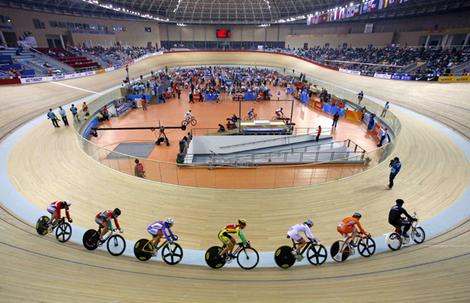 PENYELENGGARAAN PENGEMBANGAN 
ILMU PENGETAHUAN DAN TEKNOLOGI KEOLAHRAGAAN
Pasal 81 ayat 4
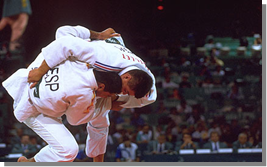 Alih teknologi sebagaimana dimaksud pada ayat (1) bertujuan mempercepat penguasaan ilmu pengetahuan dan teknologi keolahragaan modern melalui penyesuaian dengan budaya bangsa Indonesia untuk meningkatkan kualitas penyelenggaraan keolahragaan nasional
Aplikasi sport science
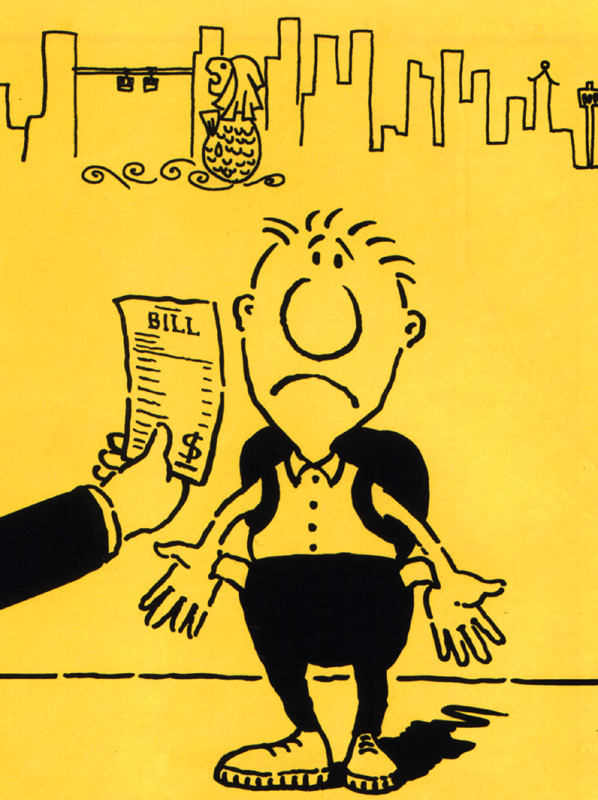 BAGAIMANA MENYELEKSI POTENSI ATLET DENGAN       
         APLIKASI 
ILMU PENGETAHUAN
TEKNOLOGI ?
ARAH SPORT SCIENCE
Memprediksi dan membandingkan hasil dari tes yang telah dilakukan
Memonitor hasil pelatihan yang telah dilakukan
Dapat digunakan sebagai penentu keputusan
Menetapkan suatu tujuan, apabila perlu dilakukan suatu revisi program
Dapat digunakan untuk melakukan identifikasi bakat dan penentuan sasaran
Sebagai bahan untuk memberikan motivasi.
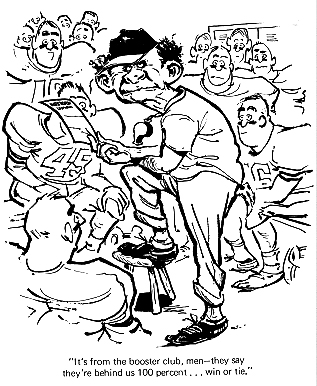 POWER EQUIPMENT
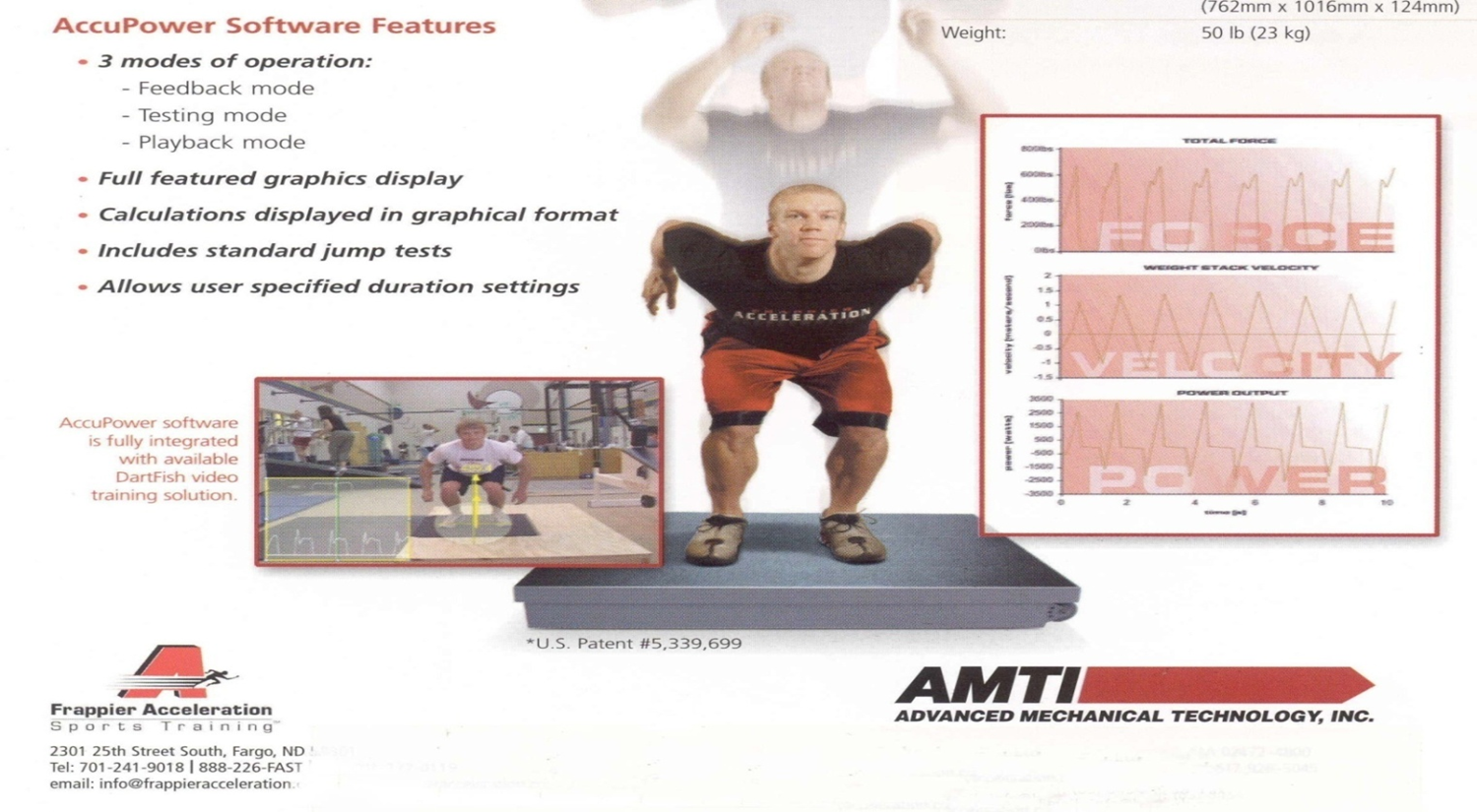 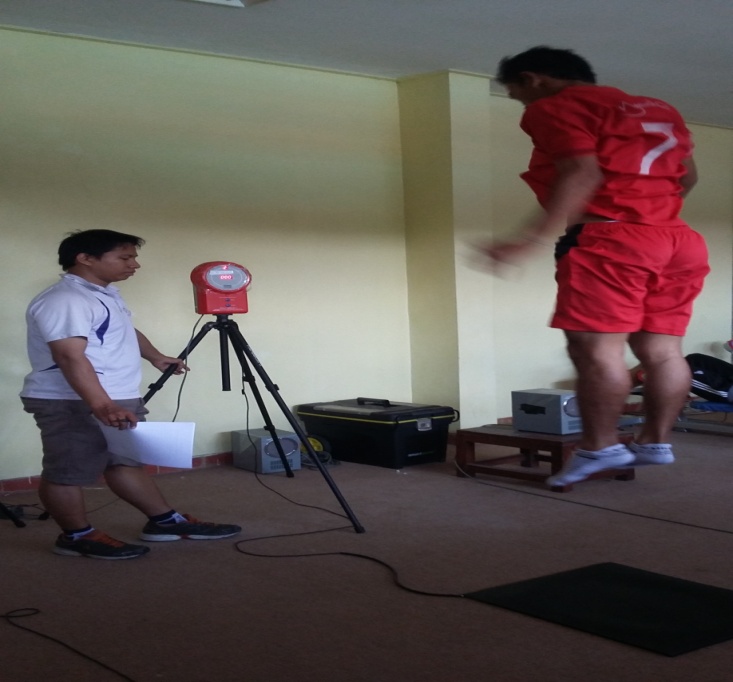 Pemeriksaan BMD (Bone Mineral Densitometry) dan Total Body Composition dengan DXA
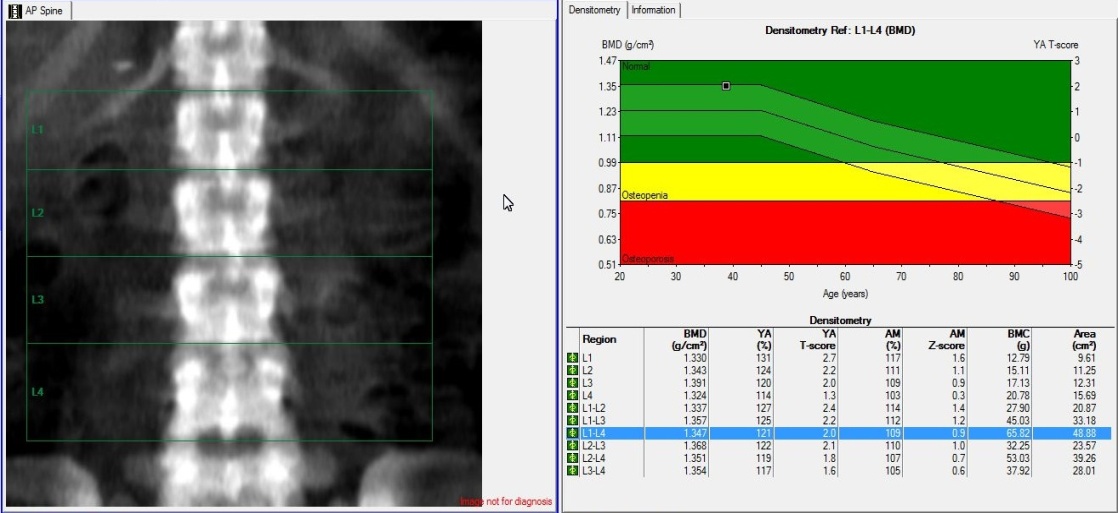 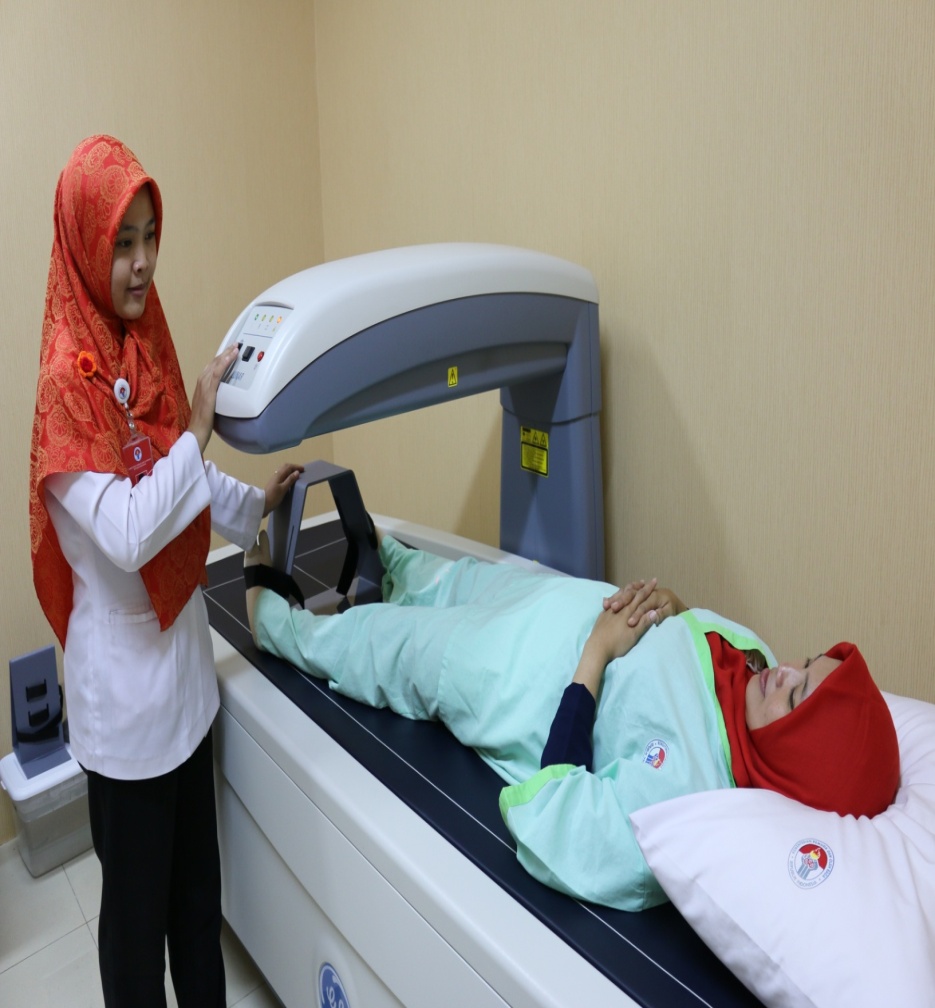 Hasil Pemeriksaan Kepadatan Tulang
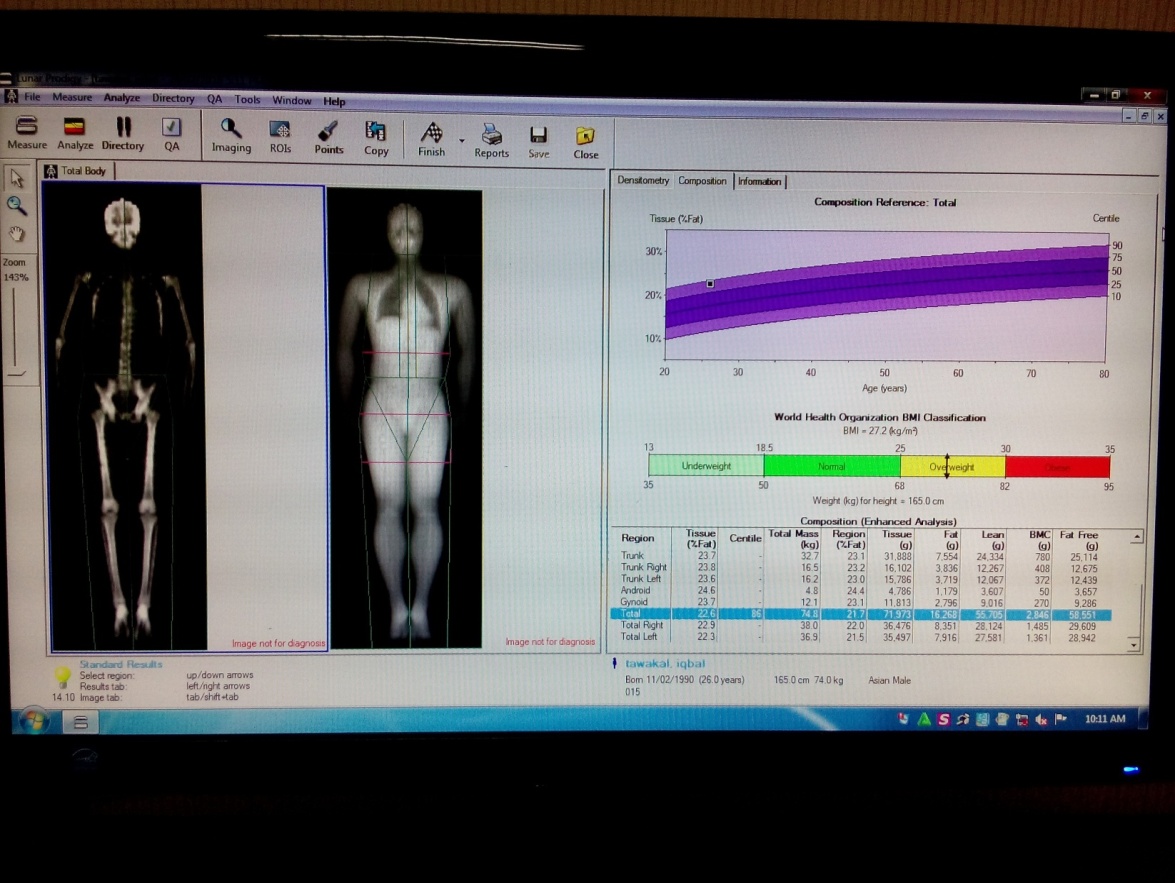 Untuk Mengukur Kepadatan Tulang dan Komposisi Tubuh
Hasil Pemeriksaan Komposisi Tubuh
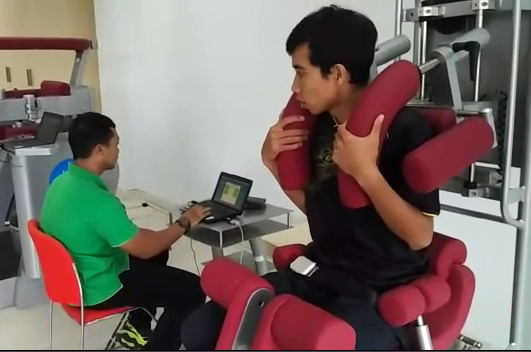 Hasil Pemeriksaan Alat Pegassus
Untuk menilai kekuatan otot tulang belakang
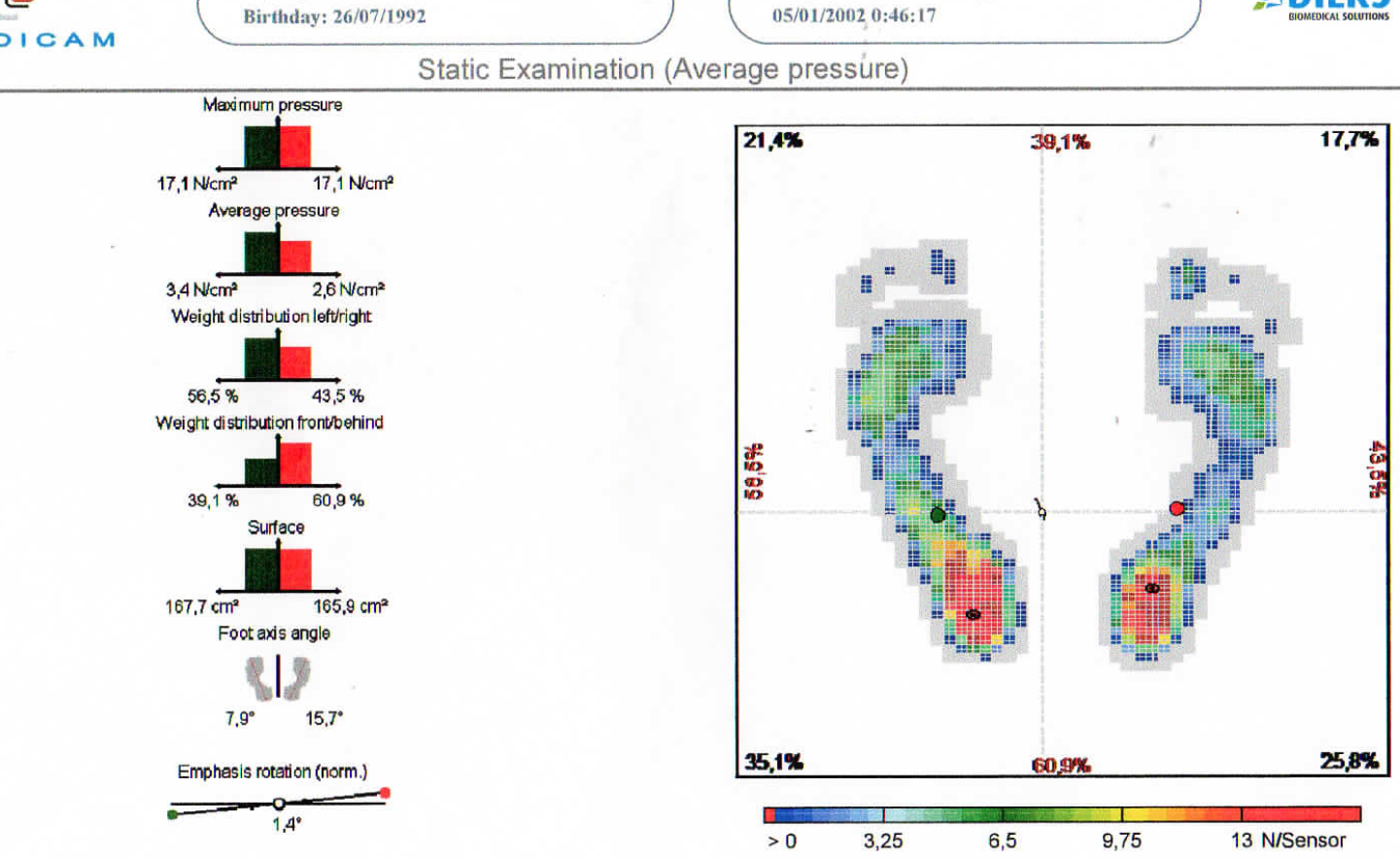 Untuk mendeteksi tekanan abnormal, gerakan asimetris, tekanan asimetris, dan mendeteksi dini diabetic foot syndrome
Hasil Pemeriksaan Telapak Kaki dengan Alat Pedoscan
HUMAC NORM
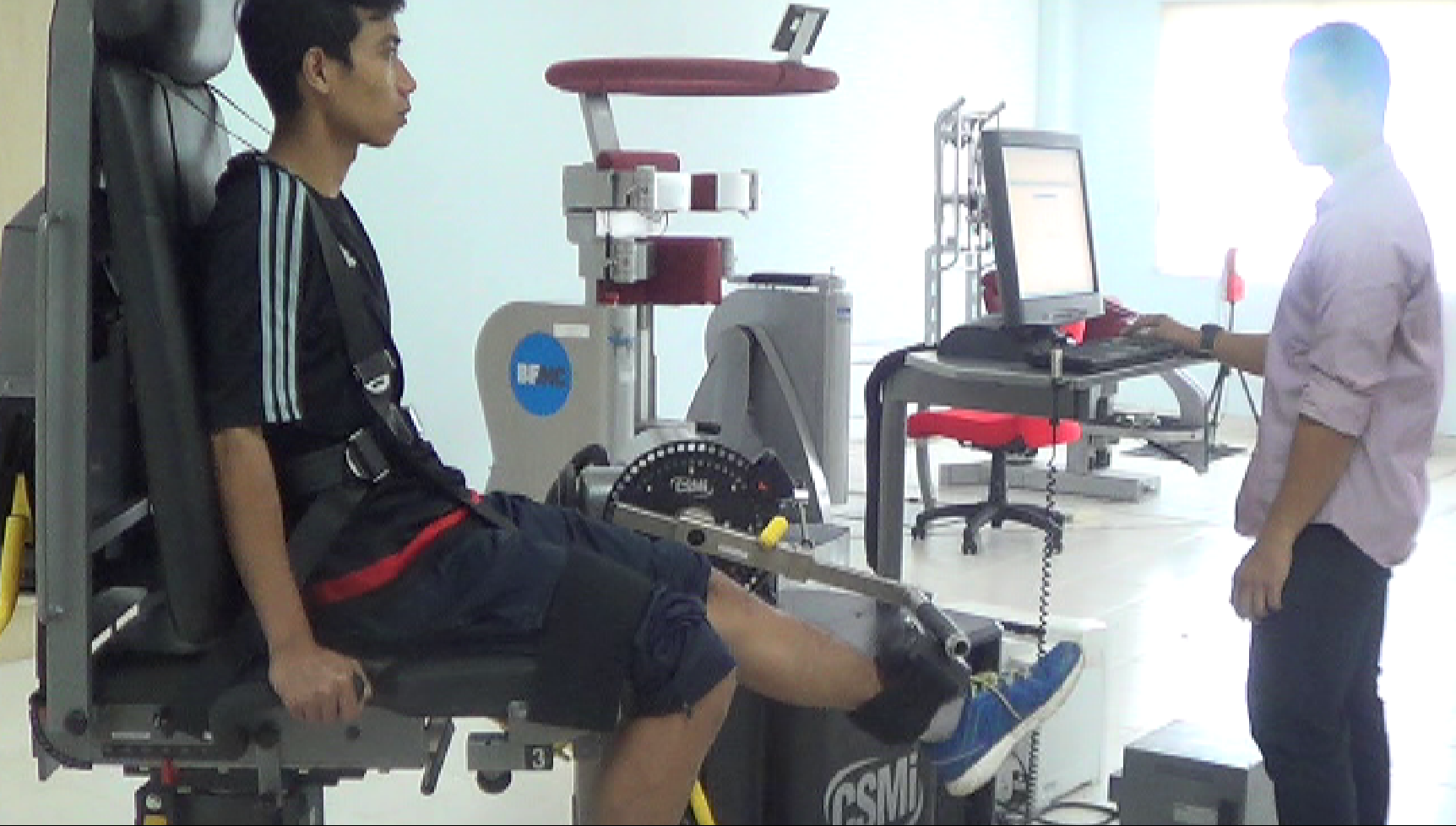 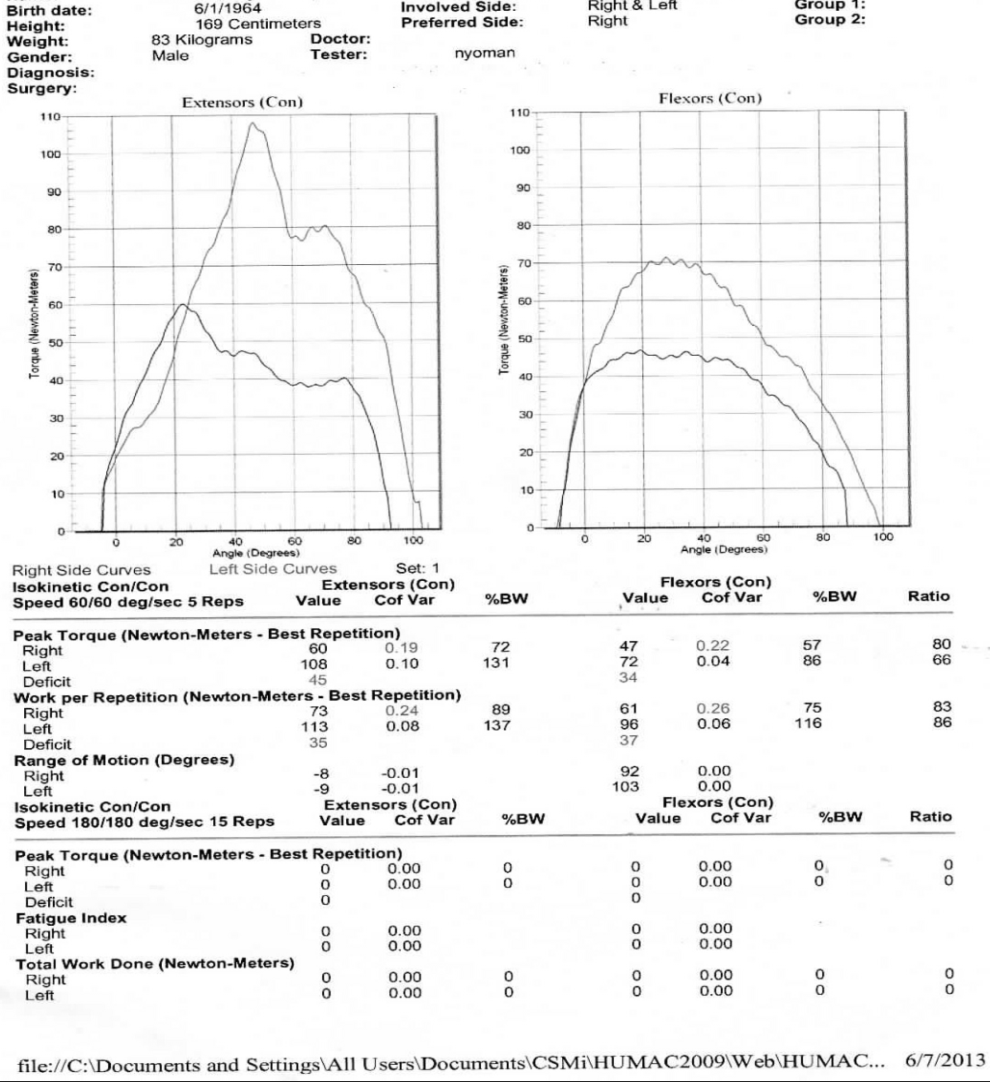 Hasil Pemeriksaan dengan 
Alat Humac Norm
Untuk Pengukuran range of motion
20
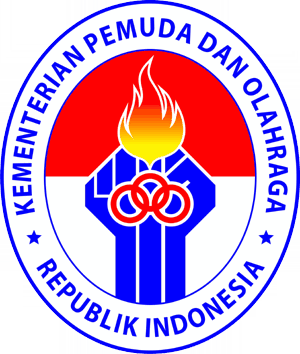 CENTAUR
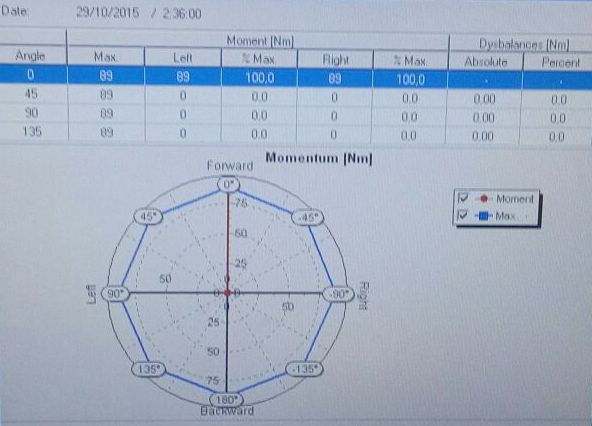 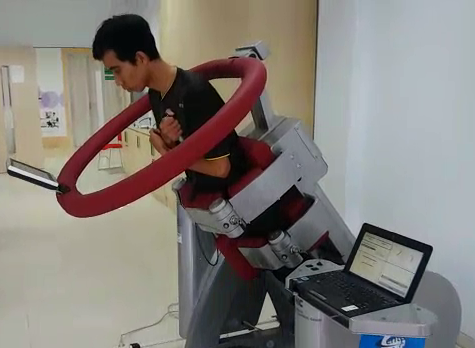 Untuk Rehabilitasi Pasca Cedera Tulang Belakang
Hasil Pemeriksaan dengan Alat Centaur
21
FISIOTERAPI
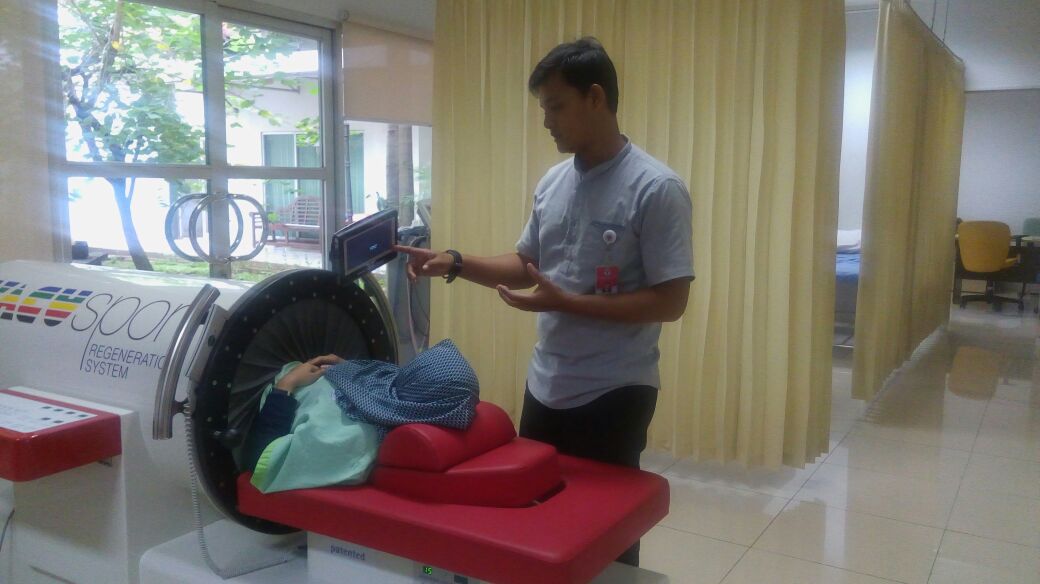 22
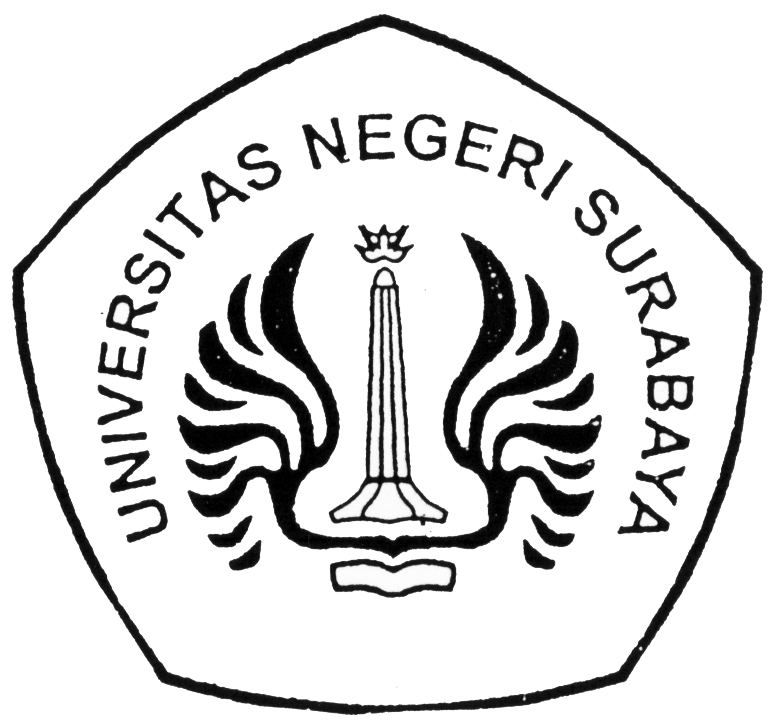 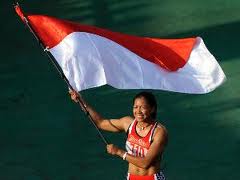 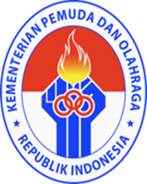 TERIMA KASIH